APAH – Greek Vase Art
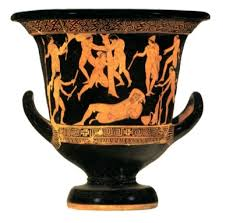 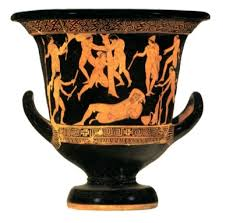 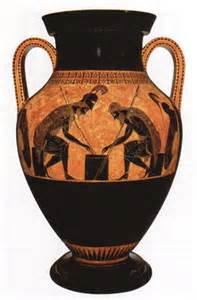 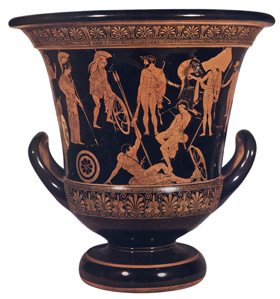 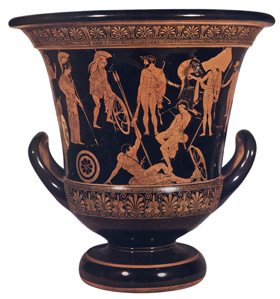 NiobidKrater
Museum: Paris, Louvre
Found in Orvieto ItalySize: 55cm. (calyx-crater)Function: mixing bowl for water & wine
Technique: red-figure with variable ground lines and landscape elements
& white highlightsStyle: early classicalSubject/s: A. Herakles and Athena join Greek heroes. 
                   B. Apollo and Artemis avenge their mother by slaughtering the
                      slaughtering the children of Niobe who boasted superiorityDate: 460-450 bce- mid 5th century.
Medium : Clay
Analysis: 
*most famous example in Athenian vase-painting of the use of variable ground lines, landscape features such as hills, painted in white, and trees in red-figure, partially hidden figures and three-quartered and frontal faces. 
*painted not long after the wall painter Polygnotos was brought from Thasos to work at Delphi and Athens,+Temple at Delphi.== influenced wall painting
* first time that isocephalism was used
* isocephalism = depicting heads of figures on the same level
*showcases the innovative technique of the now lost mural paintings of Polygnotus, another Greek painter of the 5th century bc.
KRATERS=BIG MIXING BOWLS
Drinking ákratos (undiluted) wine was considered a severe faux pas in ancient Greece, enough to characterize the drinker as a drunkard and someone who lacked restraint and principle.
Kraters were used to hold the mixture
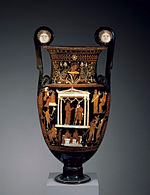 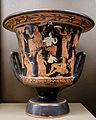 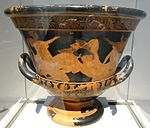 Decorative Border=Meander
LIP
Handles
Decorative Border=Meander
FOOT
Art ElementsRed –Figure Pottery
The Niobid Painter has arranged his figures so that they are set on different levels, suggesting different ground lines by means of a fine, painted white line. 
Landscape setting, too, is suggested: 
Athena and Heracles appear to be standing on a hilly terrain= Forest of Mt. Sisylos
Apparently, the Niobid Painter made a deliberate attempt to express space and depth.
Shorthand  to Suggest a Myth or Narrative
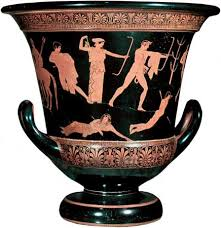 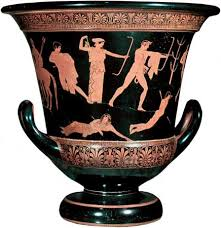 Calyx- Krater
KRATER:
CALYX:
A natural flower shape
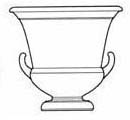 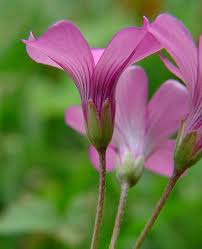 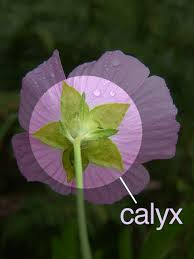 The handles of the calyx-krater 
are placed low down on the body 
of the vase
It continues to be produced, mainly in red-figure, becoming more elongated over the course of the fifth and fourth centuries
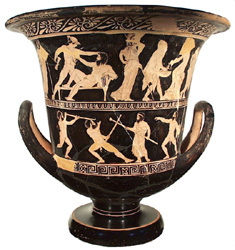 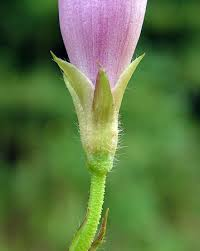 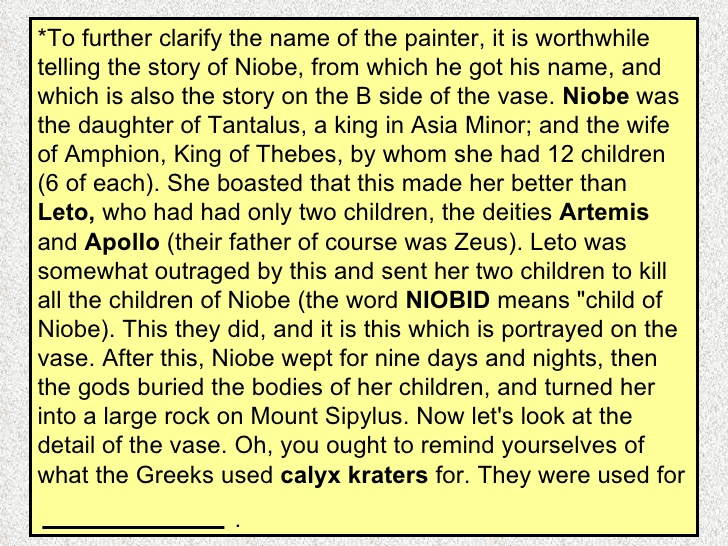 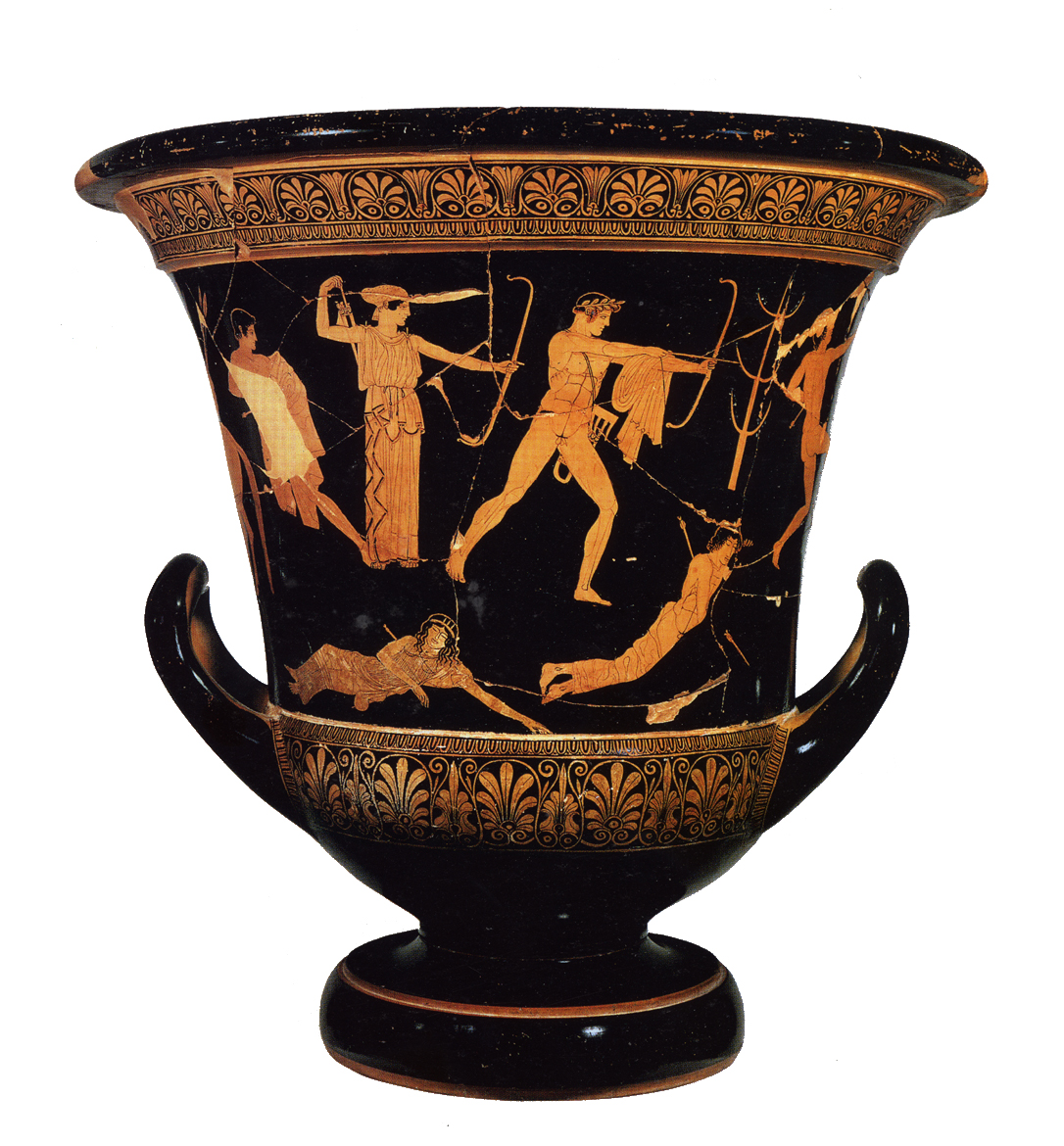 Artemis and Apollo with bow & arrows
Tree=
              First Attempt 
                   at 
           Landscape &
            Naked Youth 
             Running 
         to avoid death
Hiding
in a cloak 
to escape
 death
Niobe’s   dead children
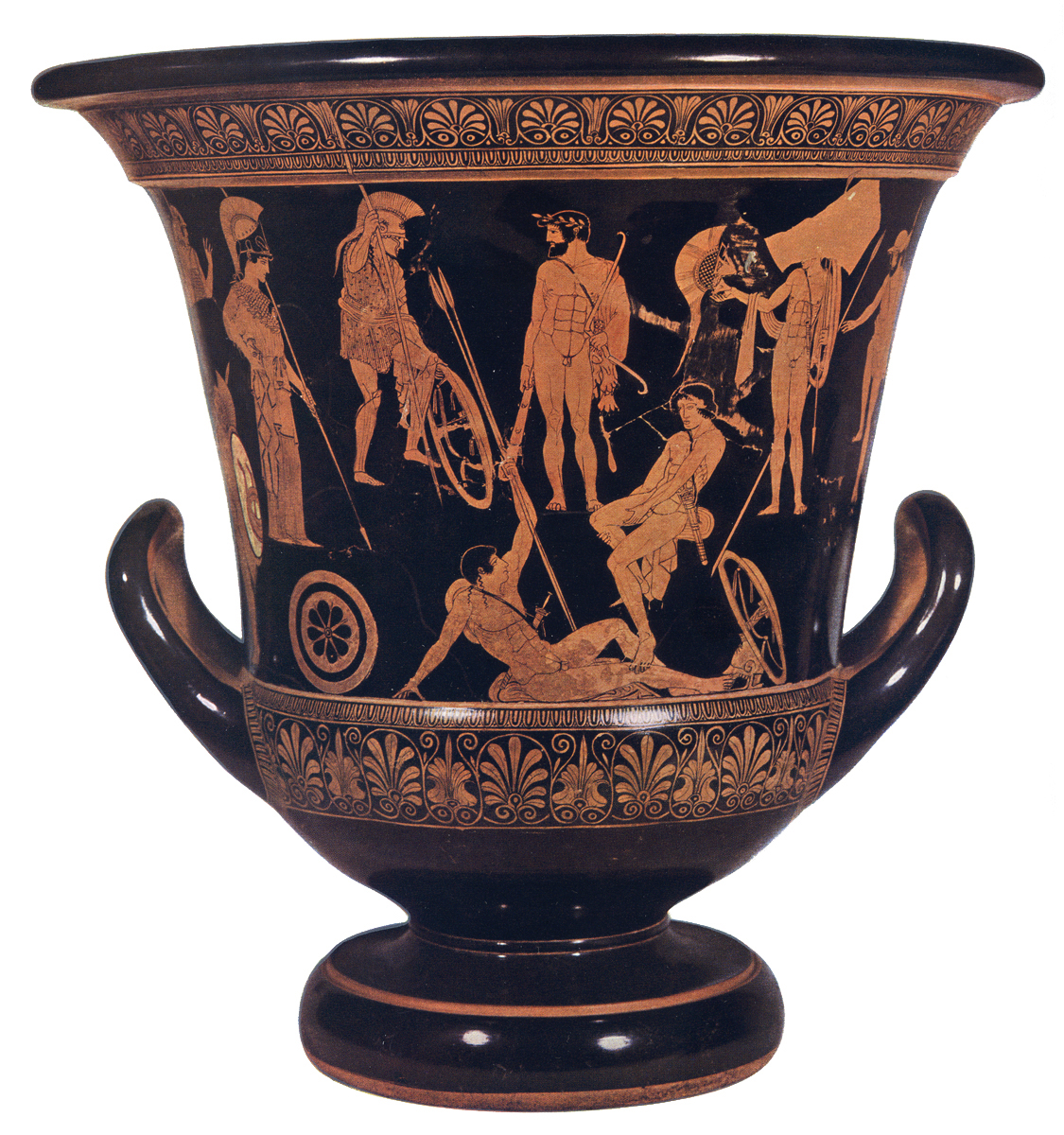 Athena=wisdom
Aegis=goatskin 
with a gorgon clasp
Herakles=lion skin & club
Frontal  body & face profile
Soldier= helmet/ spear 
& shield
Naked Youths
Reclining Naked 
Youth= ¾ face
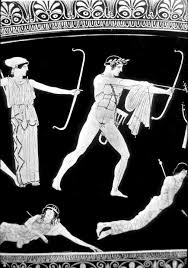 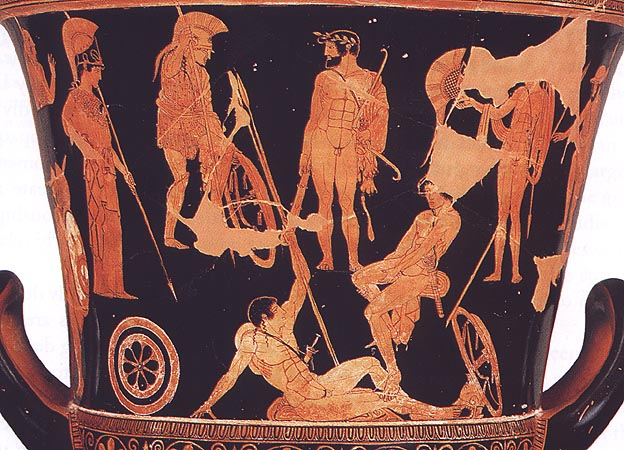 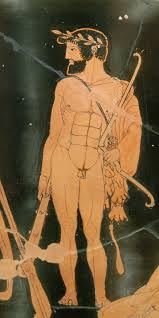 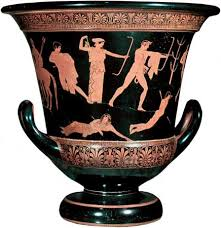 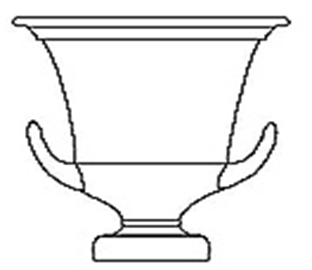 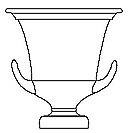 Vase can be DRAWN as the first step 
 CUT OUT as the last step
1) Draw the shape= Krater
1) Color the shape using the pencils in browns, yellows and reds
2) Color this with a black crayon
3) Etch using a pen or pencil a traditional design
( use the book, handout and internet)